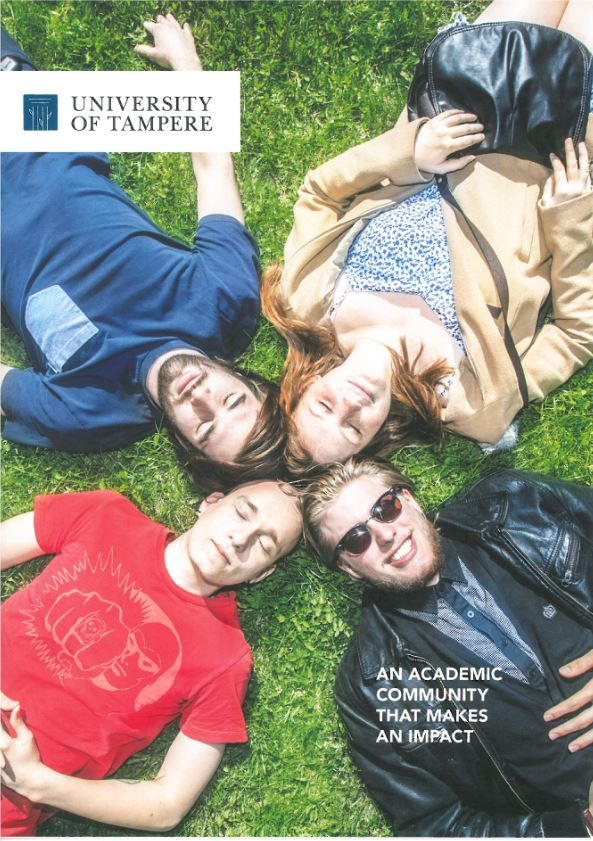 Youth transitions: a life course perspective
Helena Helve
University of Tampere
Background publications
Helve H. & Evans K. (eds.) (2013) Youth and work transitions in changing social landscapes. London and U.S.A.: Tufnell Press
Helve H. (2013). From higher education to working life: work values of young Finns in changing labour markets. In Helve & Evans pp. 119-137.
Helve H. (2016). Worldviews, values and identities from a longitudinal study perspective. Journal of Religious Education, Springer.
Helve H. (2015). Re-thinking youth and citizenship. Value groups and citizenship types of young Finns. Italian Journal of Sociology of Education 7 (1), 32-66.
Helve, Helena; Cote, James; Svynarenko, Arseniy; Sinisalo-Juha, Eeva; Mizokami, Shinichi; Roberts, Sharon; Nakama, Reiko Identity Horizons among Finnish Post-Secondary Students: A Comparative Analysis (manuscript)
The phases and methods of the research
[Speaker Notes: During this period, Finland experienced intense economic changes: 1989 the per capita GDP (Gross domestic product) was the third highest in the world after Japan and Switzerland, to the great recession of the 1990s with the collapse of one of Finland’s largest trade partners, the Soviet Union. Finland rebounded after joining the European Union in 1995, and the explosive growth of the Nokia corporation and other IT businesses. In 2008, however, the country
experienced financial trouble with the emergence of the global economic
recession.]
Conclusion: Citizenship types, value groups, set of values, gender differences and study phases
Egalitarian


Cosmopolitan

Ecological

Cynical
 
Authoritarian

Ethno-national


Neoliberal
Humanists-egalitarians:
-all humans are equal with equal rights and responsibilities (females in Phases 1.,2, 3 and 4).
* Internationalist and globalists: 
-Respect of various cultural, religious and political ideologies (Phase. 3 more Females, Phase 4 no gender difference)
* Environmentalists, Greens and Individualists:
-Environmental sustainability, animal rights, private activities (more females; Phase 3 and 4).
* Politically passive and critical (vocational school urban females; Phases 2 and 3).
* Traditionalist-conservatives; Traditionalists, Futurists
-conformist respect for traditional values and confidence in science and technology (Phases 1, 2 and 3, Secondary school males, Phases 4 & 5 Futurists). 
 Nationalists and racists
-ethno-nationalist solidarity to own nation and its members (more males in Phase 3; in Phase 4 both females and males). 
*Neoliberalists -minimal government and state suport, minimal taxation, minimal regulations, and minimal direct involvement in the state economy (Phases 4 & 5, no gender differences).
Helena Helve
7.9.2016
[Speaker Notes: The globalization of labor markets and the increase of migrant labor, guest workers, refugees, exchange students, and so on, challenge the traditional concept of citizenship.How do different countries ensure citizenship rights for young people, and in what way do they influence marginalization or integration of citizens? (See more: Bynner et al., 1997).]
The identity horizon:
Future educational and work horizons that YP perceive to be suitable for themselves 

Self-perception anchored to the identity 

Broad vs. narrow perceptions of future possibilities and roles
EU young people - little  life security and broken hopes – narrow future horizons?
*Unemployment rates for young men aged 15-24 increased  
*Increasing percentage of young people in temporary, part-time work or other non-standard form of employment 
*Young graduates often overqualified for the opportunities available in the labour market 
*The unemployment rates higher among migrant background and low educational achievers 
*Work poverty - being in employment, but not earning enough to make a living 
*Growing academic unemployment,  under employment  being overqualified for the opportunities in the labour market. 
*NEETS 1/3 
(EU Youth Reports 2012 and 2015 and OECD stats.)
[Speaker Notes: Why young Europe has so little to smile about? And the answer is Badly paid,unemployed and going nowwhere. * 96- 100 milj. 15-24 year olds
*8.7 million young Europeans  can not find work *Long-term unemployment. The  improvements for the EU 18-24 years old secondary education as a whole.]
Transition events and identity formation process
Conclusions 1.
Young people are dependent on structural opportunities and individual resources and capabilities 

A destandardisation of transition pathways – not linear biographical transitions

Youth transitions are influenced by psychological, social, historical, cultural, ideological and economic factors

(Brückner & Mayer, 2005; Ross Macmillan, 2005; Schoon & Silbereisen, 2009; Schoon & Sculenberg 2013).
Conclusion 2.
EU is a historical, political, cultural, technological and military entity – what does it mean to PEYR or ECKYP?
Needs of a systematic empirical mixed methods research of the different transitions
BUT:
Youth transitions should not analyze only by data of  age based  nationally or geographically opposed regions of EU 
Need of  interdisciplinary studies and life-course perspective and longitudinal studies with mixed methods
Youth transitions challenge
Youth research:
Youth policy:
comparative evidence across different cultures and ideological settings to enable a better understanding regarding similarities and differences of how people negotiate transitions to independent adulthood
research on early predictors of inclusion/exlusion of YP
new concepts and theoretical models of transitions in different cultural, social, ethnic and ideological backgrounds
new life stage models
How to govern multiple transitions and trajectories of YP?
How to govern the normative age-specific roles of YP at given points and  their different life courses?
How to empower the identity formations, broader identity horizons, action competence and agency of YP e.g.  in youth work? 
How to use  new forms of communication, information and interaction for youth policy?
Critical future questions:
How to empower political agency of EU youth  - how e.g.  young long-term unemployed men could get more local opportunities that require lower levels of education?
How support lower-income  (e.g. immigrated9 YPs life course transitions, positive identity horizons and how  improve their social class situation (e.g. attaining white-collar occupations).
Should young people enter to the labor market earlier to secure the financing and efficiency of the ageing EU welfare system?
Is immigration compensating for the national decreases in labor-force-aged population? 
New urgency to the complex challenges of youth research (e.g. terroristic attacs)
THANK YOU!
References
Blossfeld, H. P. (2005). Globalization, uncertainty and youth in society. London: Routledge.
Brückner, H., & Mayer, K. U. (2005). De-standardization of the life course: What does it mean? And if it means anything, whether it actually took place? In R. Macmillan (Ed.), The Structure of the Life Course: Standardized? Individualized? Differentiated? (pp. 27-54). Amsterdam: Elsevier.
Buchmann, M. C., & Kriesi, I. (2011). Transition to Adulthood in Europe Annual Review of Sociology, Vol 37 (Vol. 37, pp. 481-503).
Bynner, J. (2005). Rethinking the youth phase of the life course: The case for emerging adulthood. Youth and Society, 8(4), 367-384.
Cote J. & Bynner J. (2008).  Changes in the Transition to Adulthood in the UK and Canada: The Role of Structure and Agency in Emerging Adulthood. Journal of Youth Studies 11(3):251-268 
Côté, James E., Mizokami, Shinichi, Roberts, Sharon E., Nakama, Reko, Meca, Alan & Schwartz, Seth J.  (2015) The Role of Identity Horizons in Education-to-Work Transitions: A Cross-Cultural Validation Study in Japan and the United States, Identity, 15:4, 263-286
Diewald,  Martin & Mayer, Karl Ulrich  (2008). The Sociology of the Life Course and Life Span Psychology: Integrated Paradigm or Complementing Pathways. Berlin.
Elder, Glen H.  Jr. & Shanahan Michael J. (2007) 2Theoretical Models of Human Development. Published Online.
Macmillan, R., & Eliason, S. R. (2003). Characterizing the life course as role configurations and pathways. A latent structure approach. In J. T. Mortimer & M. J. Shanahan (Eds.) Handbook of the Life Course (pp. 529-554). Hingham: Kluwer Academic Publishers. 
Macmillan, Ross  (2005): Families in the Life Course: Interdependency of Roles, Role Configurations, and Pathways. Journal of Marriage and Family Volume 67, Issue 4, Pages 858–879
Schoon, Ingrid and Silbereisen, Rainer K. (2009) Conceptualising School-to- Work Transitions in Contex. In: Transitions from School to Work: Globalisation, Individualisation, and Patterns of Diversity. Cambridge University Press, Cambridge, pp. 3-29.
Schoon Ingrid & Schulenberg John, 2013, The assumption of adult roles in the UK, the US, and Finland: Antecedents and associated levels of well-being and health. In Helve, H. & Evans K., 2013